工作总结水彩唯美手绘模板
汇报人：xiazaii    部门：XXX部
目录
请在此添加文本
请在此添加文本
A
B
请在此添加文本
请在此添加文本
C
D
请在此添加第一节标题
请输入第一节的小标题
请在此添加大标题
请在此添加文本请在此添加文本请在此添加文本
请在此添加文本请在此添加文本请在此添加文本
请在此添加文本请在此添加文本请在此添加文本
小标题
小标题
小标题
请在此添加大标题
请在此添加文本请在此添加文本请在此添加文本
请在此添加文本请在此添加文本请在此添加文本
请在此添加文本请在此添加文本请在此添加文本
请在此添加文本请在此添加文本请在此添加文本
请在此添加大标题
文本
文本
文本
文本
文本
文本
89%
文本
89%
文本
文本
文本
文本
文本
文本
文本
请在此添加文本请在此添加文本请在此添加文本
请在此添加文本请在此添加文本请在此添加文本
请在此添加大标题
文本
文本
1
2
文本
文本
请在此添加第二节标题
请输入第二节的小标题
请在此添加大标题
请在此添加文本请在此添加文本
请在此添加文本请在此添加文本
2015
2016
2017
2018
2019
请在此添加文本请在此添加文本
请在此添加文本请在此添加文本
请在此添加文本请在此添加文本
请在此添加大标题
855人
请在此添加文本请在此添加文本请在此添加文本请在此添加文本
请在此添加文本请在此添加文本请在此添加文本请在此添加文本
89%
文本
76%
文本
请在此添加大标题
文本
文本
文本
文本
文本
1425万
28
75
123
578
请在此添加文本请在此添加文本请在此添加文本请在此添加文本请在此添加文本请在此添加文本请在此添加文本请在此添加文本请在此添加文本请在此添加文本请在此添加文本请在此添加文本
请在此添加大标题
文本
请在此添加文本请在此添加文本请在此添加文本
请在此添加文本请在此添加文本请在此添加文本
请在此添加文本请在此添加文本请在此添加文本
请在此添加文本请在此添加文本请在此添加文本
请在此添加文本请在此添加文本请在此添加文本
请在此添加文本请在此添加文本请在此添加文本
请在此添加文本请在此添加文本请在此添加文本
文本
文本
请在此添加第三节标题
请输入第三节的小标题
请在此添加大标题
请在此添加文本请在此添加文本请在此添加文本请在此添加文本请在此添加文本请在此添加文本
文本
请在此添加文本请在此添加文本请在此添加文本请在此添加文本请在此添加文本请在此添加文本
文本
小标题
请在此添加大标题
200万
460万
文本
文本
文本
文本
请在此添加文本请在此添加文本请在此添加文本请在此添加文本
请在此添加文本请在此添加文本请在此添加文本请在此添加文本
请在此添加文本请在此添加文本请在此添加文本请在此添加文本
请在此添加文本请在此添加文本请在此添加文本请在此添加文本
请在此添加大标题
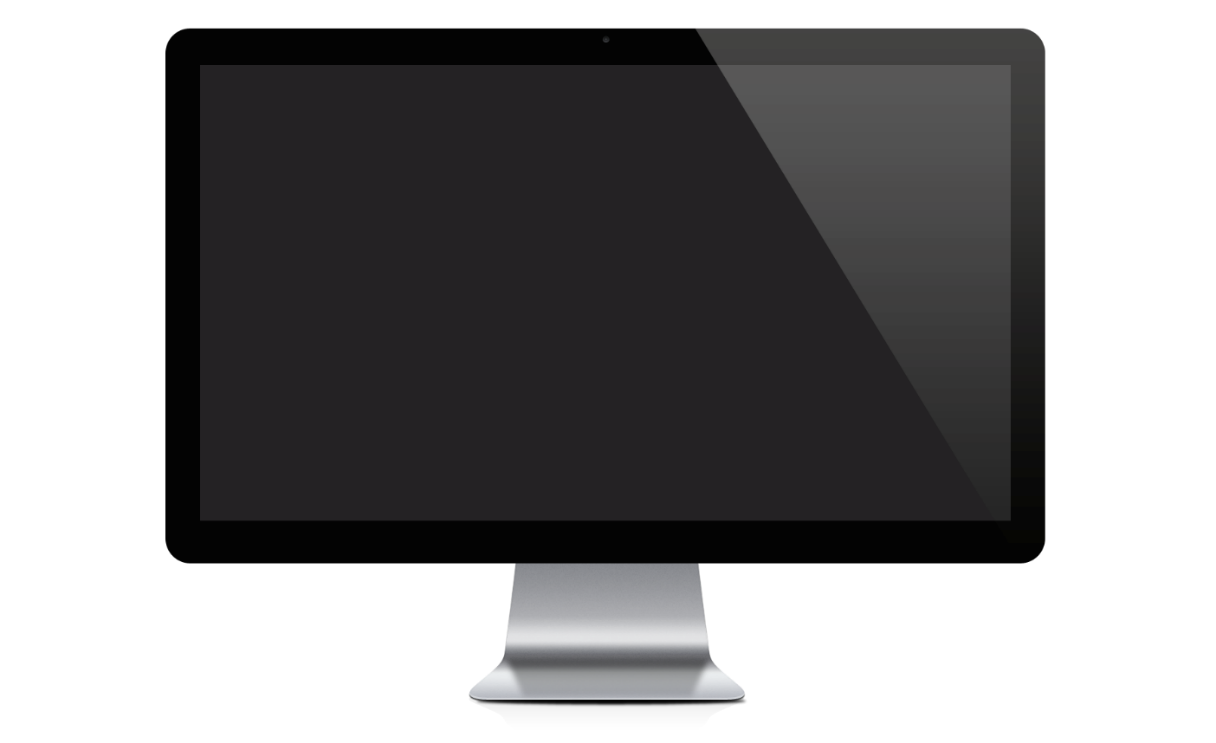 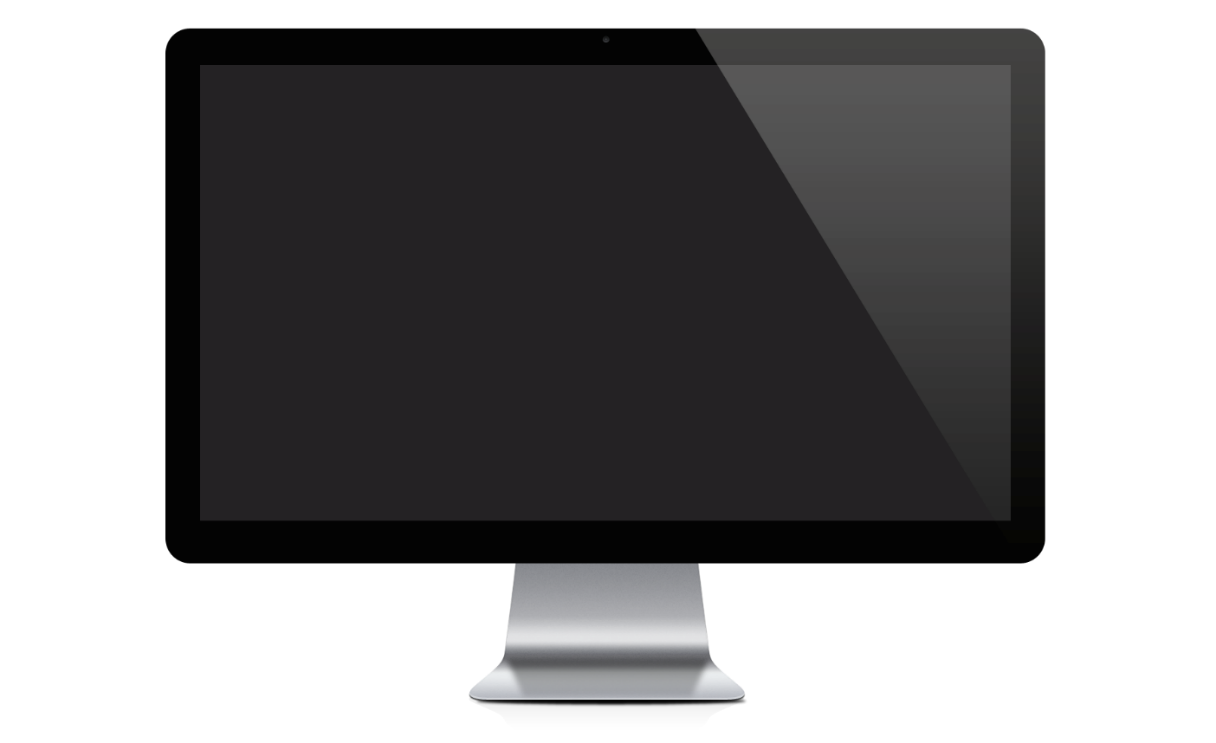 +88%
+79%
请在此添加文本请在此添加文本请在此添加文本请在此添加文本
请在此添加文本请在此添加文本请在此添加文本请在此添加文本
请在此添加大标题
请在此添加文本请在此添加文本请在此添加文本请在此添加文本
请在此添加文本请在此添加文本请在此添加文本请在此添加文本
请在此添加文本请在此添加文本请在此添加文本请在此添加文本
86%
43%
95%
请在此添加第四节标题
请输入第四节的小标题
请在此添加大标题
请在此添加文本请在此添加文本
请在此添加小标题
请在此添加文本请在此添加文本
请在此添加文本请在此添加文本请在此添加文本
请在此添加文本请在此添加文本请在此添加文本
请在此添加文本请在此添加文本请在此添加文本
请在此添加文本请在此添加文本请在此添加文本
请在此添加文本请在此添加文本请在此添加文本
请在此添加文本请在此添加文本请在此添加文本
请在此添加文本请在此添加文本请在此添加文本
985
642
请在此添加大标题
2018
请在此添加文本请在此添加文本请在此添加文本
请在此添加文本请在此添加文本请在此添加文本
2019
请在此添加文本请在此添加文本请在此添加文本
请在此添加文本请在此添加文本请在此添加文本
请在此添加大标题
请在此添加文本请在此添加文本请在此添加文本请在此添加文本
请在此添加文本请在此添加文本请在此添加文本请在此添加文本
请在此添加文本请在此添加文本请在此添加文本请在此添加文本
请在此添加大标题
请在此添加小标题
请在此添加小标题
+23%
请在此添加文本请在此添加文本请在此添加文本请在此添加文本请在此添加文本请在此添加文本请在此添加文本请在此添加文本请在此添加文本请在此添加文本请在此添加文本请在此添加文本
请在此添加文本请在此添加文本请在此添加文本请在此添加文本请在此添加文本请在此添加文本请在此添加文本请在此添加文本请在此添加文本请在此添加文本请在此添加文本请在此添加文本
谢谢观看
汇报人：xiazaii